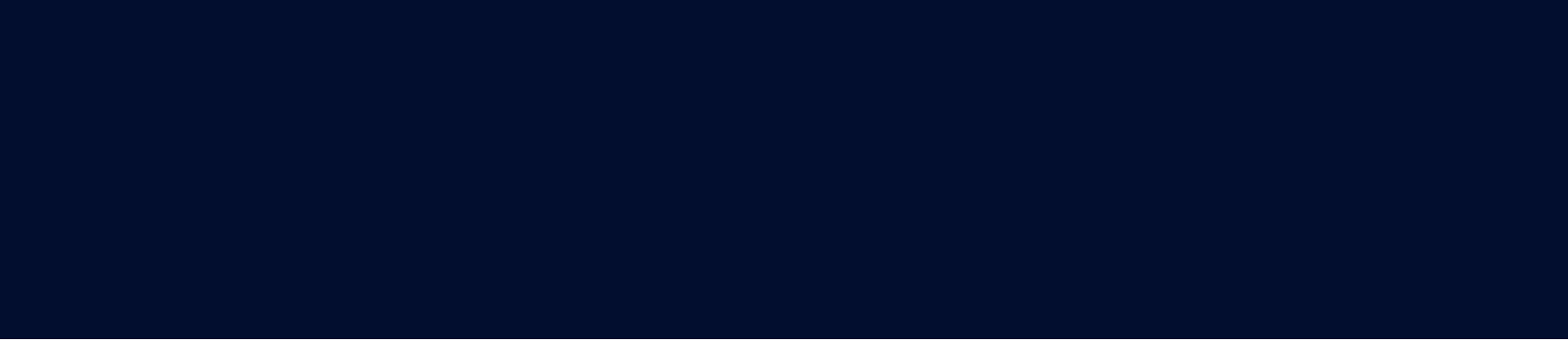 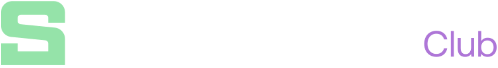 Merci d’avoir téléchargé ce modèle de dossier de sponsoring.
Comment l’utiliser au mieux pour votre club ?
Pour adapter ce modèle, n’hésitez pas à :

Ajouter votre logo et vos informations à tous les endroits prévus (“xxx” dans le dossier).
Changer la couleur et la police d’écriture pour personnaliser votre dossier (facilement gérable sur Power Point depuis « Affichage », « Masque de diapositives » / sinon, inspirez-vous seulement de ce dossier pour créer le vôtre de toute part !).
Ajouter, supprimer ou modifier des passages selon les caractéristiques de votre club.
Supprimer les slides comme celle-ci une fois votre dossier construit (slides 1, 2, 30).
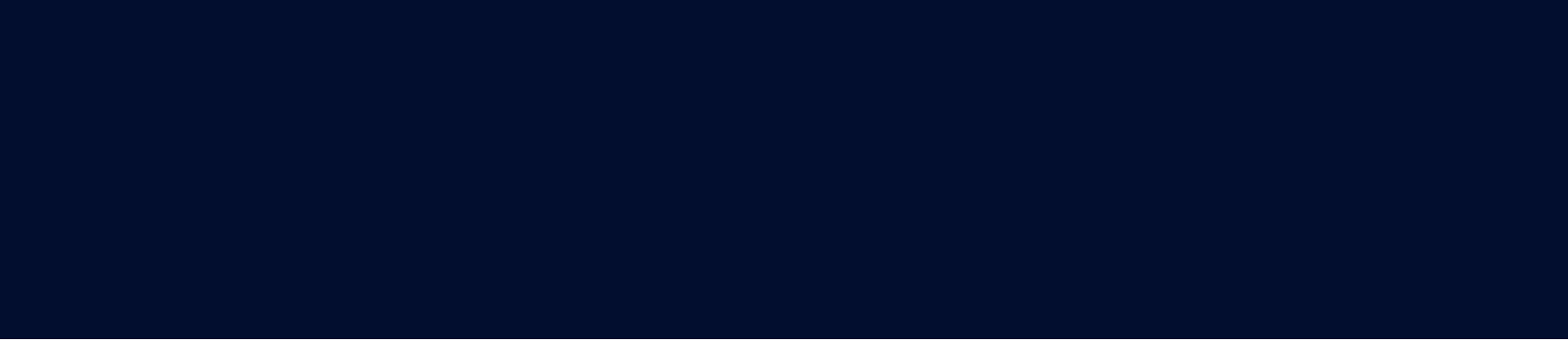 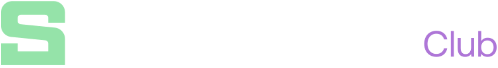 Liens utiles pour alimenter votre dossier.
(Visualisez cette présentation en Diaporama pour pouvoir cliquer sur ces liens)
Des banques d’images libres de droit et gratuites : 
O-DAN, Pexels, Unsplash

Des banques d'icônes et d'illustrations gratuites : 
Freepik, Flaticon, Icons8

Une page où vous retrouverez les dossiers sponsoring complets de certains clubs présents sur SportEasy !
C’est parti.
DOSSIER DE SPONSORING
Nom du club
Saison
Sommaire
1/ Notre club
2/ Nos projets et besoins financiers
3/ Pourquoi nous sponsoriser
4/ Comment nous sponsoriser
1. NOTRE CLUB
Notre club
Logo
Qui sommes-nous ?
Xxx adhérents
Date de création 
Localisation
Sports

Notre projet / notre raison d’être
Xxx
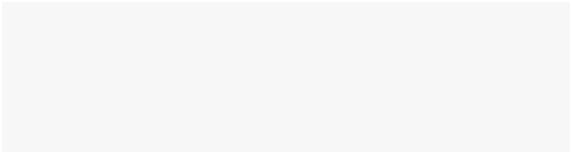 Devise du club
Nos équipes
Photos
Catégories
Masculin 
Féminin
Handisport

Divisions
U18, Régional etc.
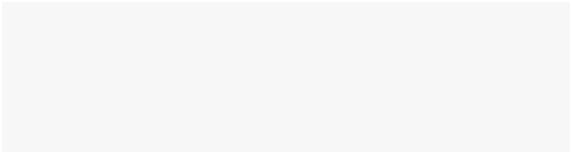 Citation d’une personne du club
Notre staff
Photos
Encadrants
Rôle
Ancienneté

Equipe technique
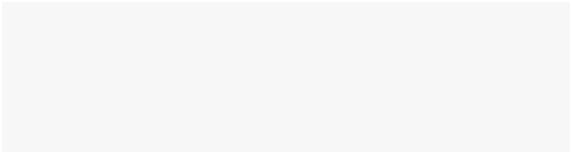 Citation d’une personne du club
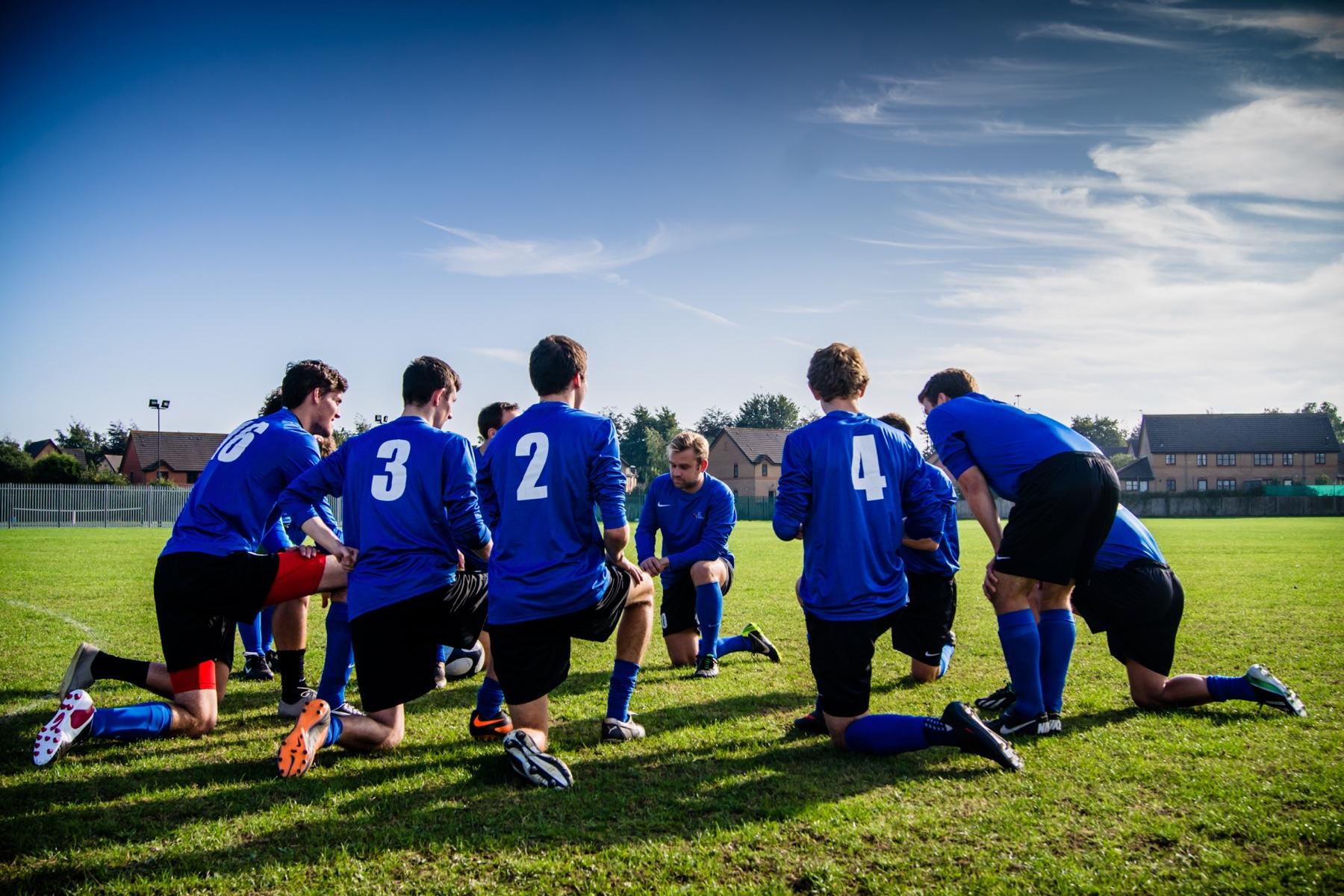 Nos valeurs
60%
20%
10%
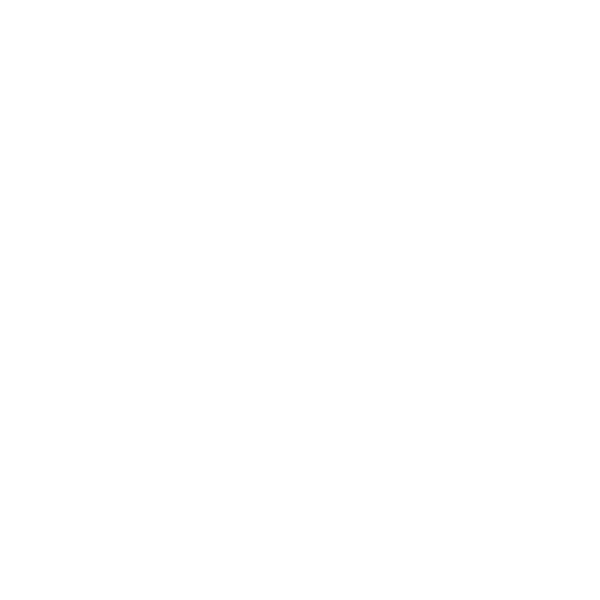 Au global, nos dépenses
Frais de personnel
Frais de fonctionnement 
Equipement et matériel 
Frais de déplacement
Inscriptions et affiliations
Assurances
Activités et événements Améliorations et investissements
Personnel
Equipements
Matériel
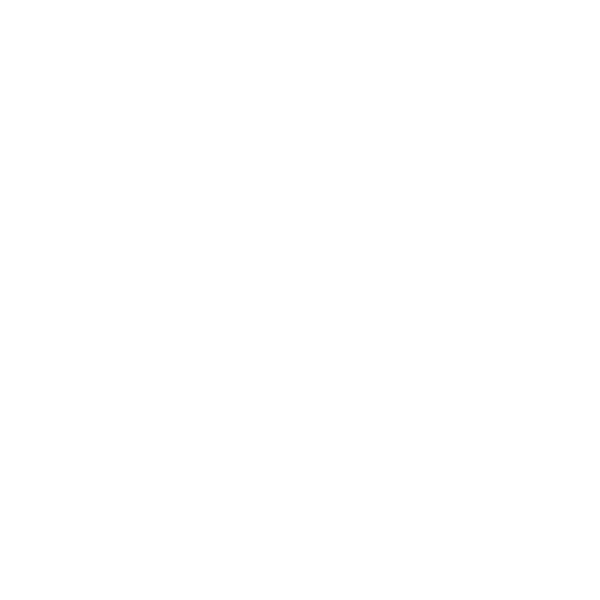 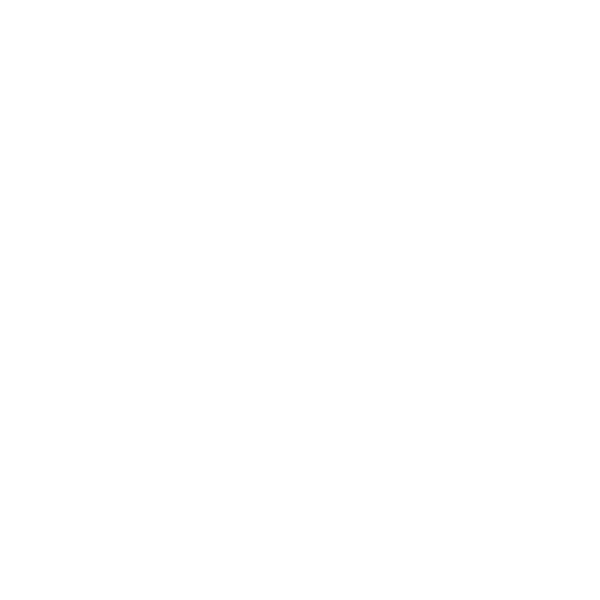 60%
20%
10%
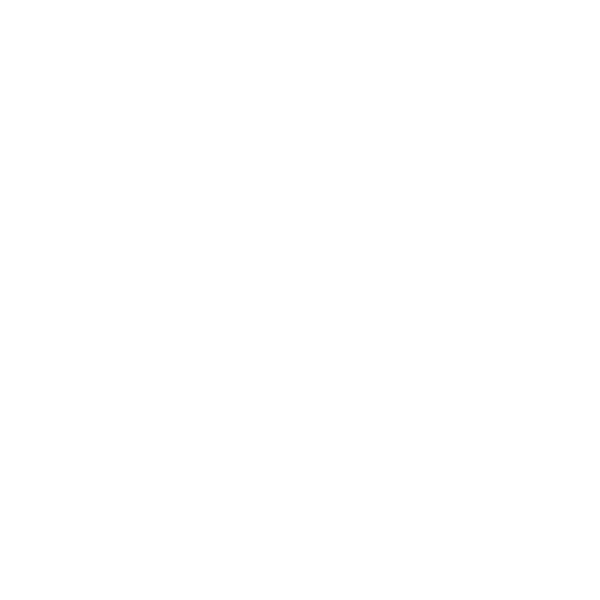 Au global, nos dépenses
Personnel
Equipements
Matériel
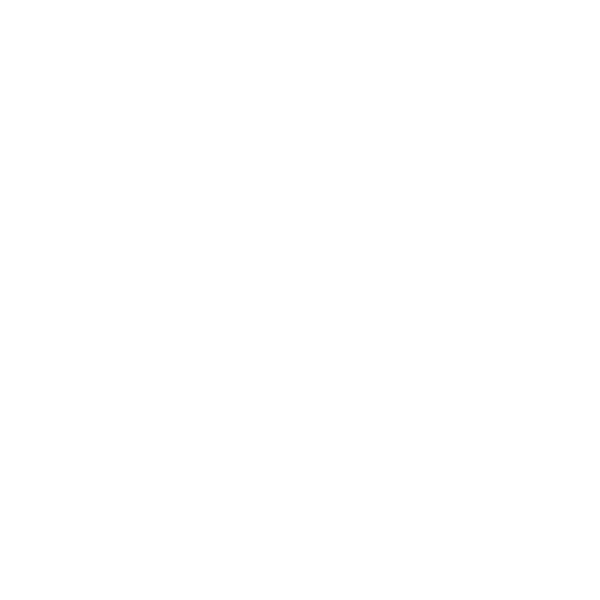 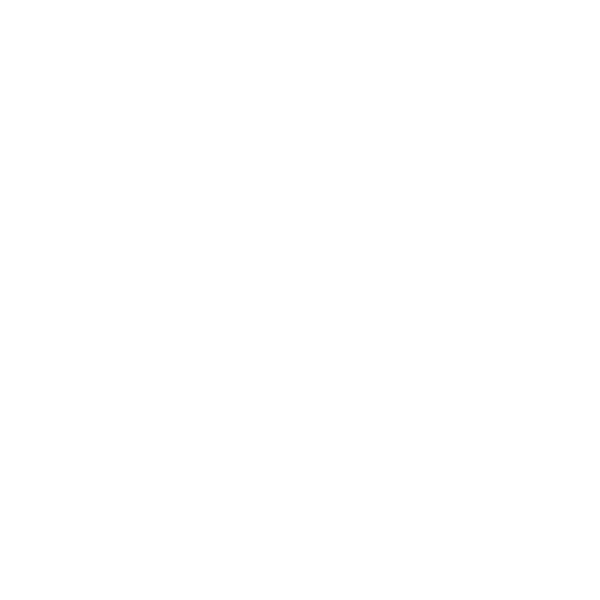 2. NOS PROJETS & BESOINS FINANCIERS
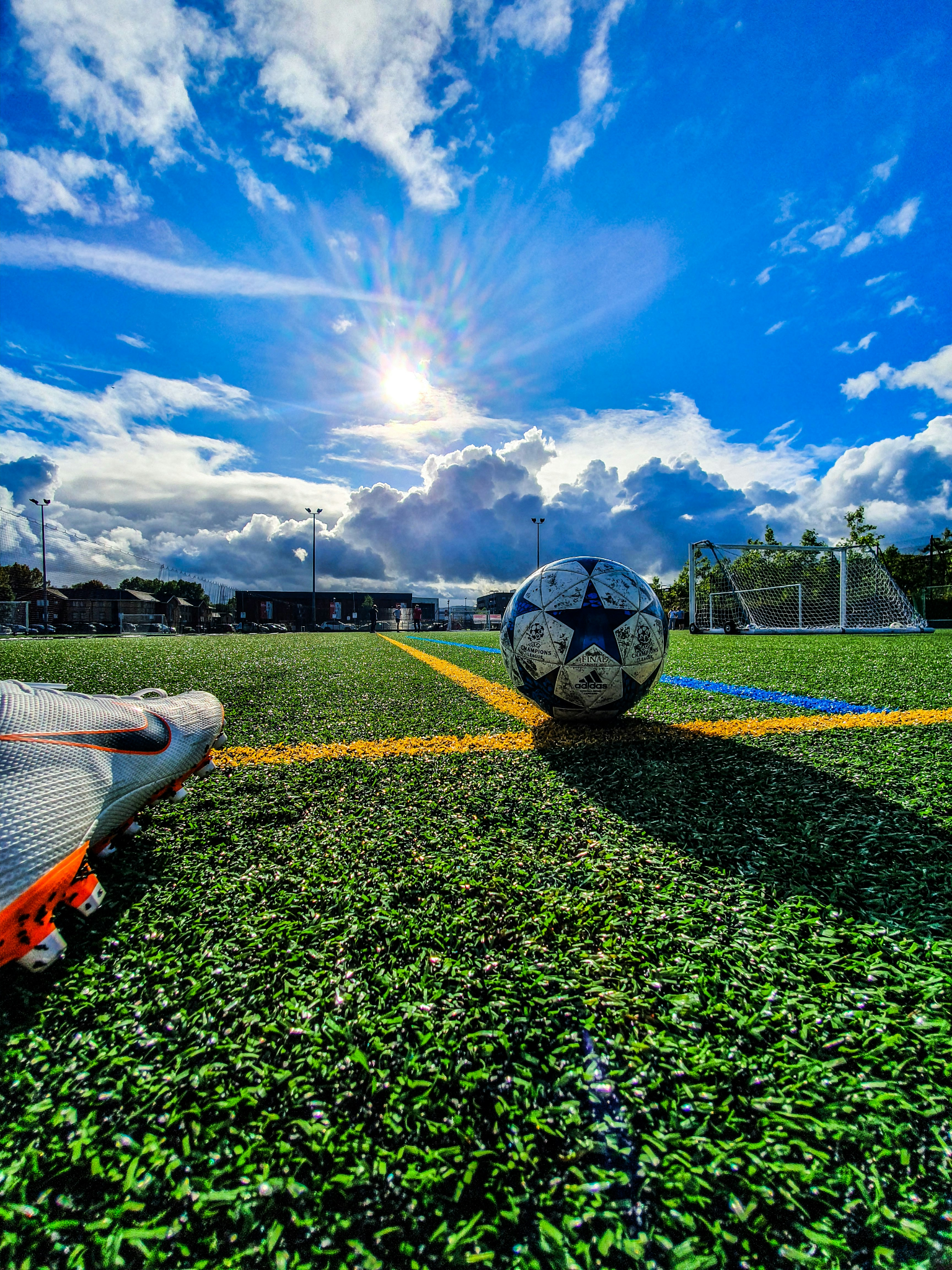 Changement de pelouse
Précisions
Type
Nom du prestataire
Date
Organisation

Budget nécessaire
xxx
1
Renouvellement du jeu de maillots
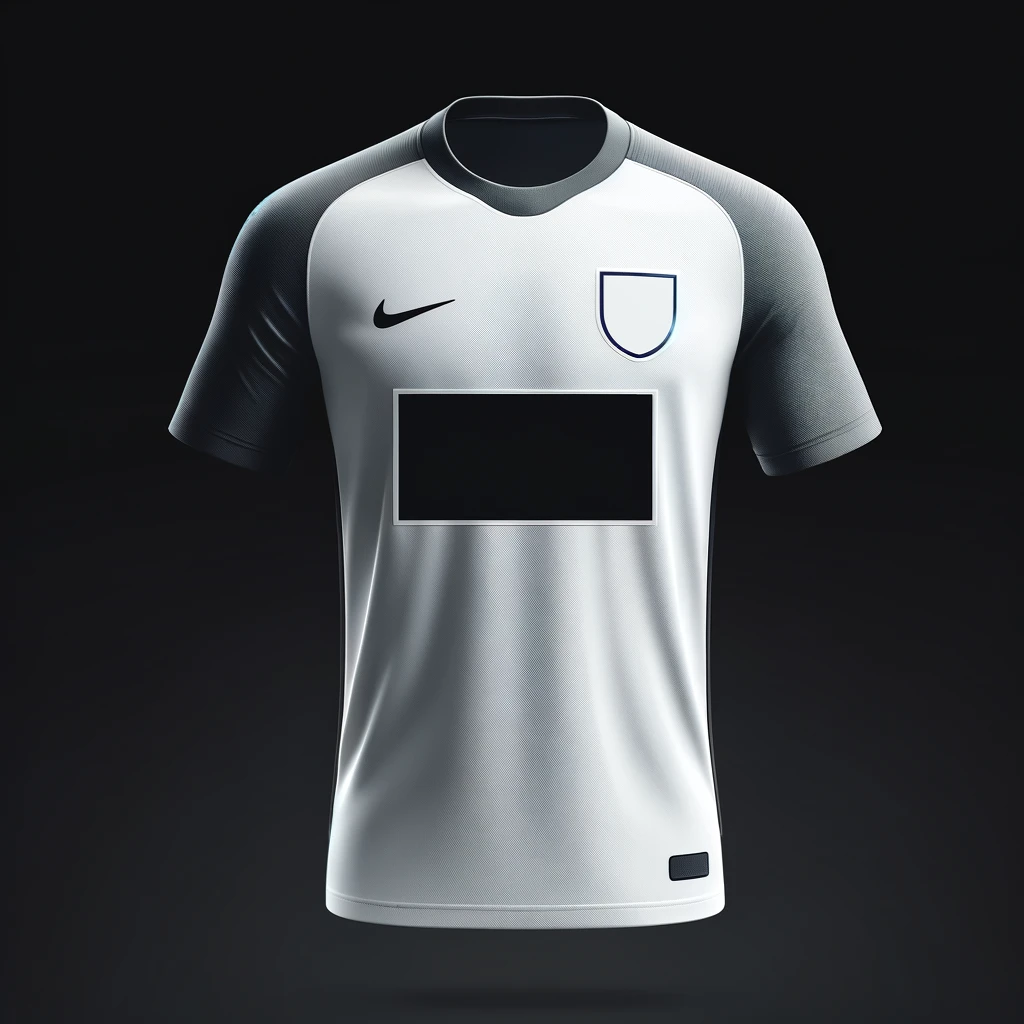 Précisions
Type
Nom du prestataire
Date
Organisation

Budget nécessaire
xxx
2
Action caritative
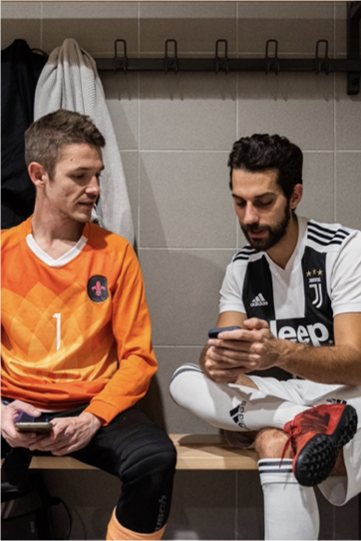 Précisions
Illustre l'impact du club au sein de la communauté locale et ses initiatives en matière de responsabilité sociale (par exemple, des programmes pour les jeunes, des actions caritatives, ou des initiatives environnementales). Cela montre aux sponsors potentiels qu'ils soutiennent une cause valorisante.

Budget nécessaire
xx
3
Matériel en tout genre
Précisions
Type
Nom du prestataire
Date
Organisation

Budget nécessaire
xxx
3. POURQUOI NOUS SPONSORISER
Historique & accomplissements du club
Présentez un bref historique du club et mettez en avant ses principaux accomplissements, récompenses ou distinctions. Cela pourrait inclure des championnats remportés, des records battus, ou des événements majeurs organisés par le club.

Ajoutez des photos !
Cas de succès de partenariat
Ils nous soutiennent déjà !
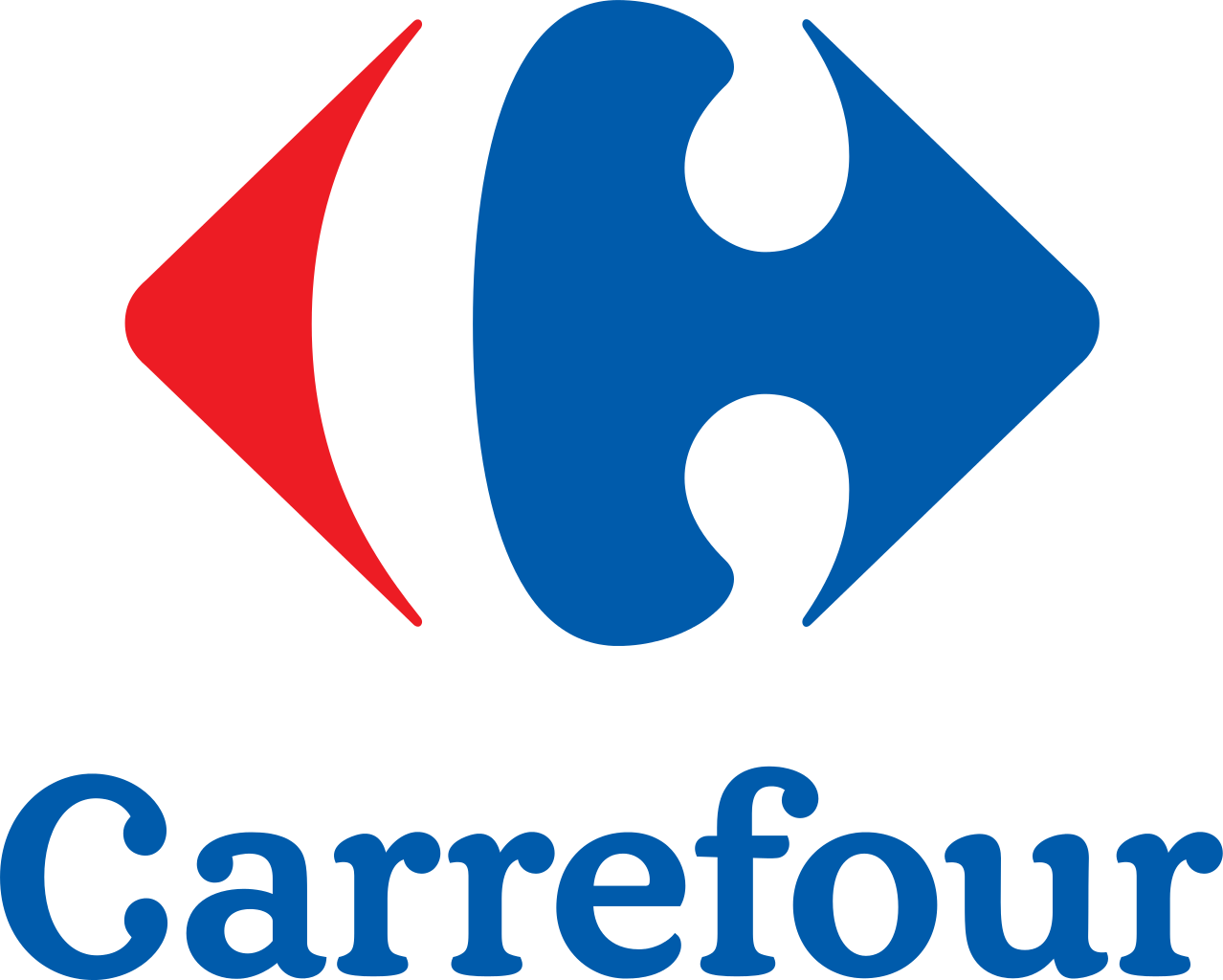 Slide dédiée aux témoignages et études de cas de partenariats réussis avec des sponsors précédents. 
Cela pourrait inclure des exemples spécifiques de retour sur investissement (ROI) pour les sponsors, comme une augmentation de la visibilité ou des ventes liées à la promotion par le club.

Ajoutez des images !
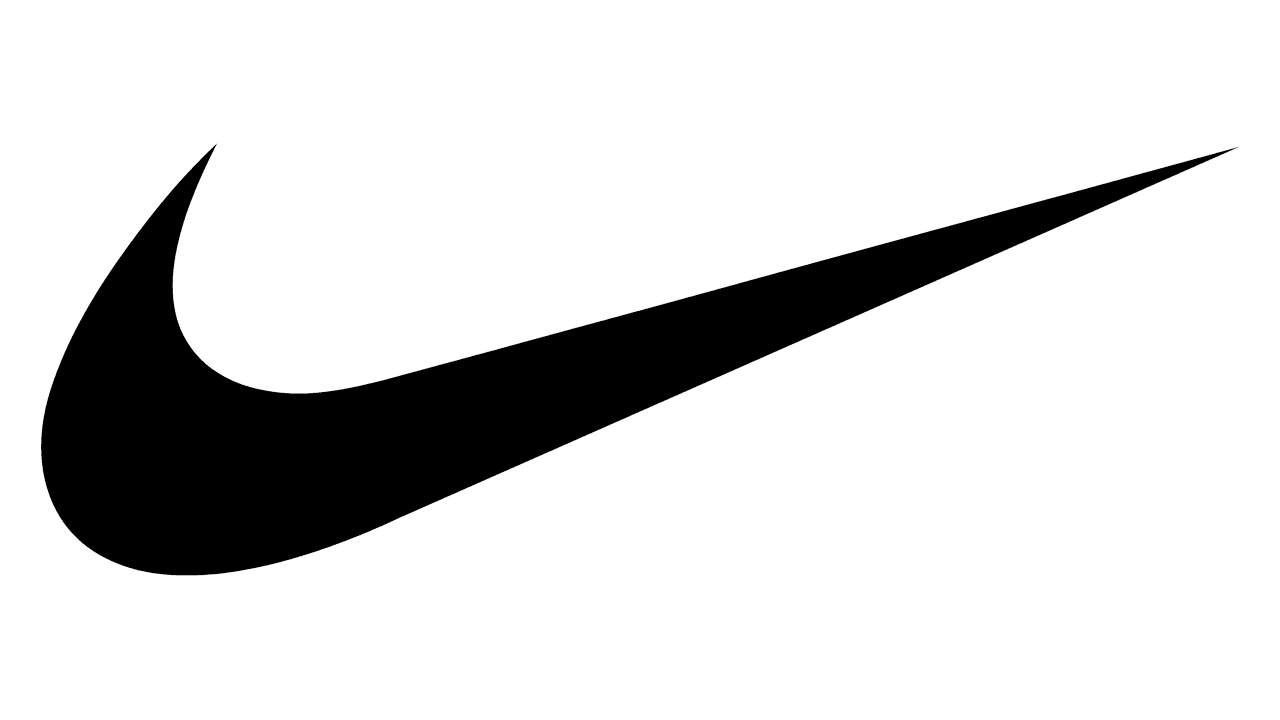 Une communauté à votre portée
Informations détaillées sur les membres du club, les supporters, et l'audience des réseaux sociaux (âge, sexe, intérêts, localisation géographique, etc.). 

Enrichir avec des formats illustrant la composition de l'audience (% hommes vs. % femmes, % habitants la ville/dans un rayon de x kms, zone de chalandise ....)
Un calendrier riche, des licenciés engagés
Evénement 2
Evénement  4
xxx
xxx
09.2024
12.2024
07.2024
10.2024
Evénement 1
Evénement 3
xxx
Présentez un calendrier des événements majeurs, compétitions, et autres activités planifiées pour la saison. Cela permet aux sponsors de voir les opportunités de visibilité et d'engagement à travers l'année.
Logo
Equipements
Réseaux sociaux
Le visage du club, ses couleurs
Le plan média de notre côté
Réseaux sociaux / Emailing
Xxx personnes touchées
Xxx engagements

Activation physique
Panneaux stade / gymnase
Presse, journal local
Evénements
Vous financez l’un de nos projets, et nous, on le montre à nos licenciés et plus !
Votre retour sur investissement (ROI)
Présence à l’esprit
Xxx


Drive-to-store
On invite nos licenciés à se rendre en magasin régulièrement.
Coupons de réduction etc.
Visibilité
Brand Awareness
Drive-to store
4. COMMENT NOUS SPONSORISER
Différents types de sponsoring 1/2
Sponsoring de tenues : cela peut inclure le parrainage des maillots de match pour les seniors et les enfants, des survêtements pour les nouveaux licenciés, des sacs pour toutes les catégories, et des parkas pour les dirigeants.

Sponsoring de calendrier : Possibilité de figurer dans le calendrier officiel du club avec une page dédiée.

Sponsoring de terrains : inclut les panneaux sur le terrain, l'habillage des cabines pour les coachs et les remplaçants.

Sponsoring d'infrastructures et équipements divers : Comme les panneaux LED au stade, les bancs de touche, ou encore le sponsoring de minibus.
Différents types de sponsoring 2/2
Sponsoring digital : présence sur les applications de gestion utilisées par le club, comme SportEasy, pour une visibilité digitale à chaque connexion.

Sponsoring d’événements : visibilité lors d’événements spécifiques du club, comme les courses ou les tournois organisés par le club.
1
2
Slide qui détaille les différents niveaux de sponsoring disponibles, y compris les avantages spécifiques de chaque niveau. Packs regroupant plusieurs des éléments précédents pour offrir une visibilité maximale aux sponsors à travers une variété de canaux.
xxx
Options 
de packages
de sponsoring
Options 
de packages
de sponsoring
SportEasy,
une visibilité unique au sein de notre club.
Votre marque et offres commerciales sont affichés aux endroits clés de l’application 
utilisée quotidiennement par tous nos adhérents.
1
2
3
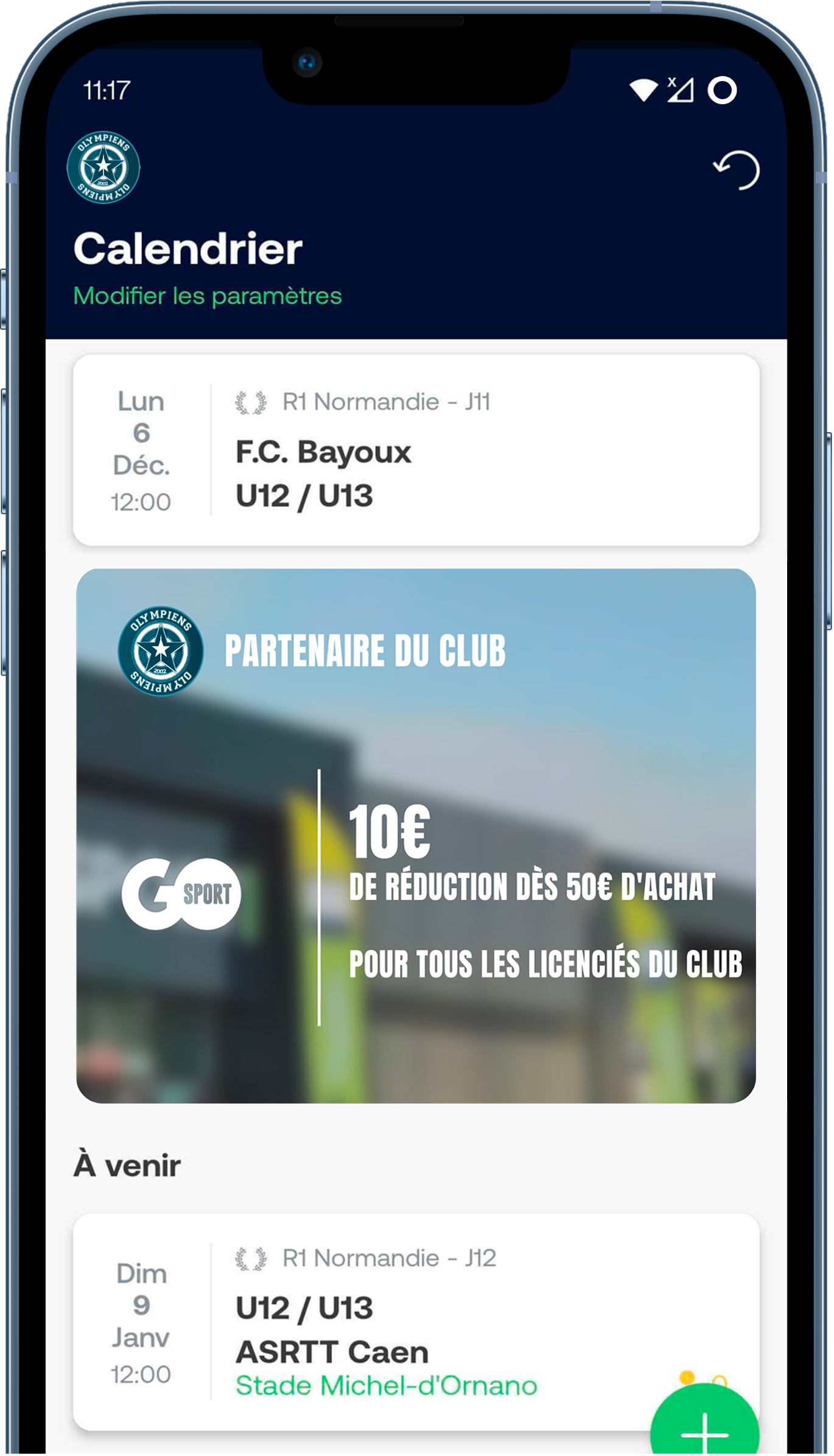 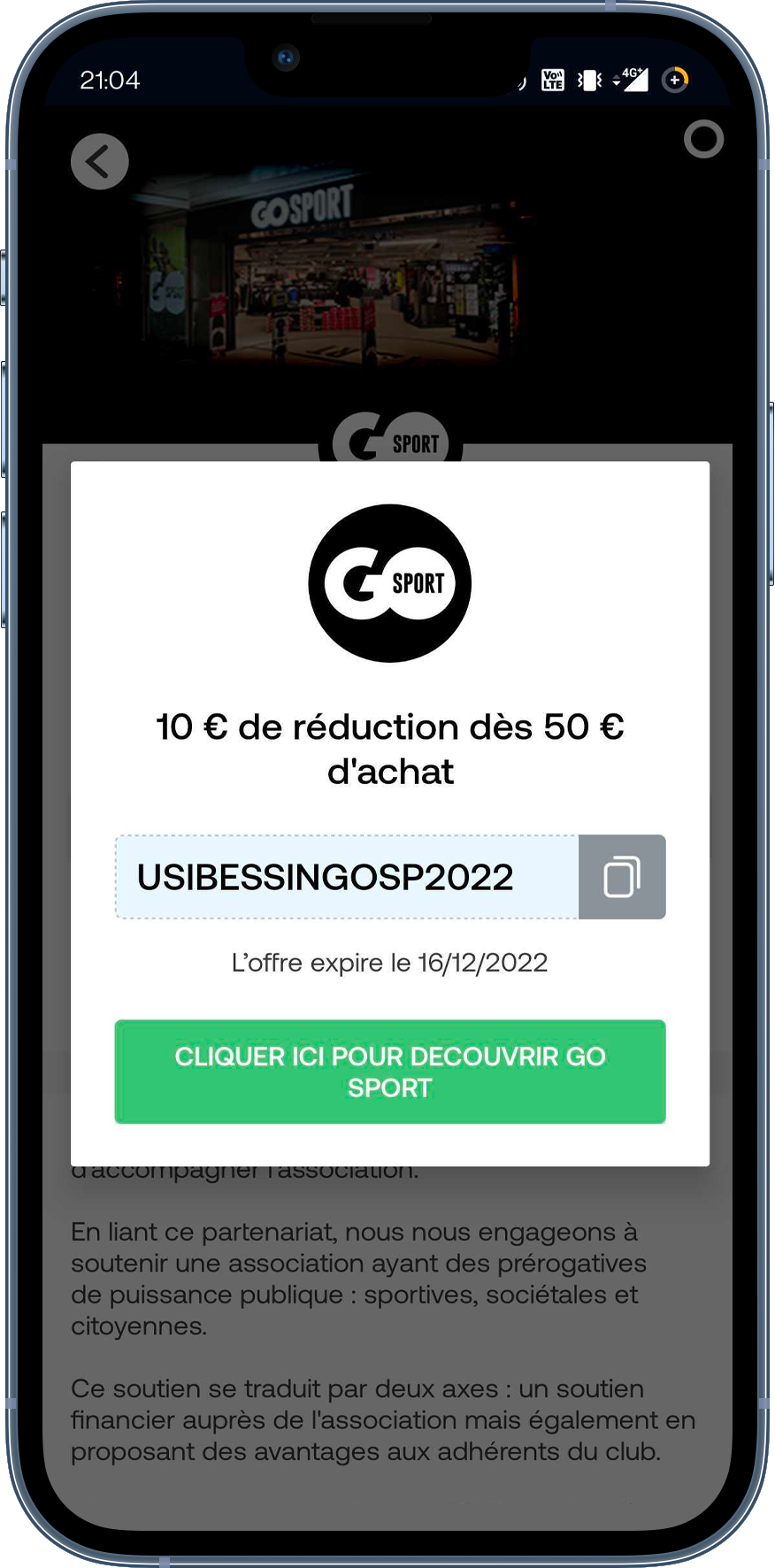 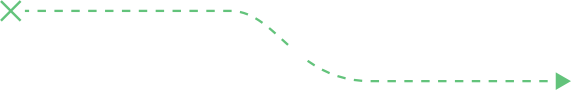 L’espace bons plans
 
…avec les offres commerciales.
La bannière web

…s’affiche sur toutes les pages de l’app web.
Calendrier mobile

…l’écran le plus consulté sur l’app mobile.
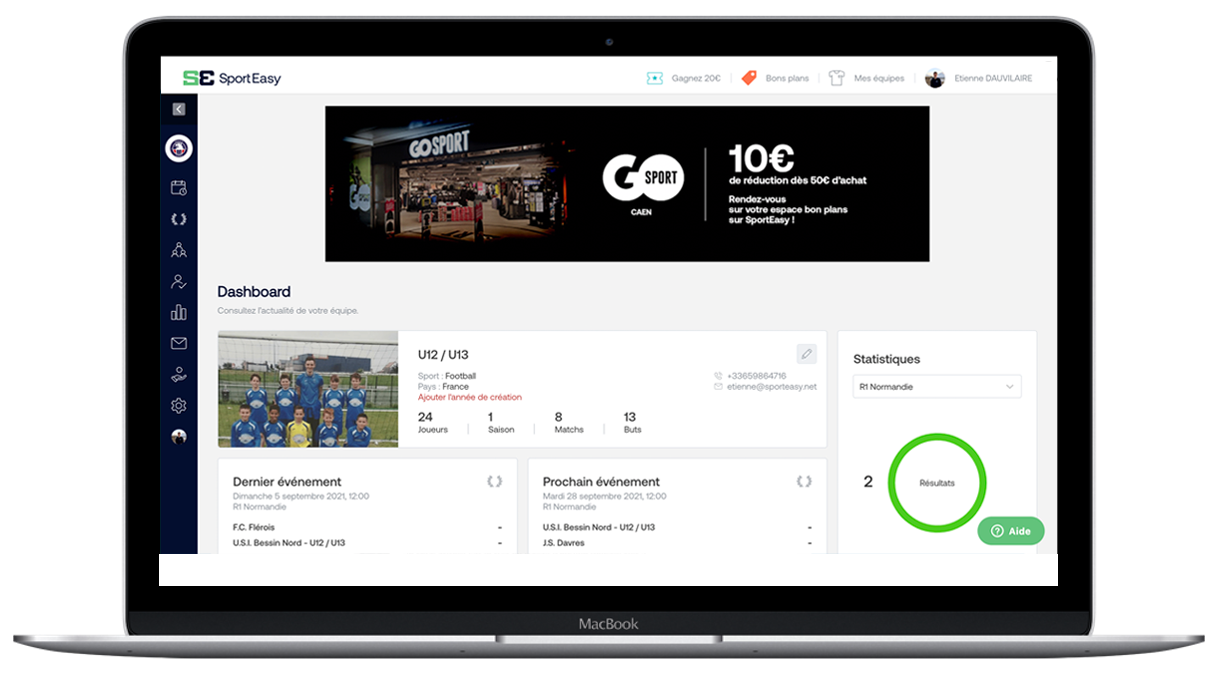 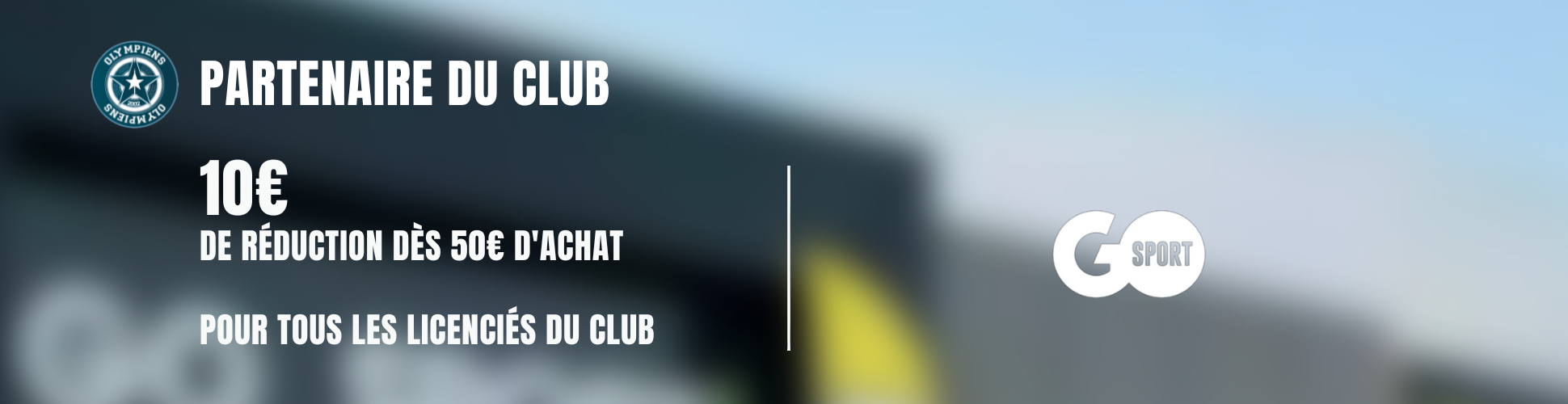 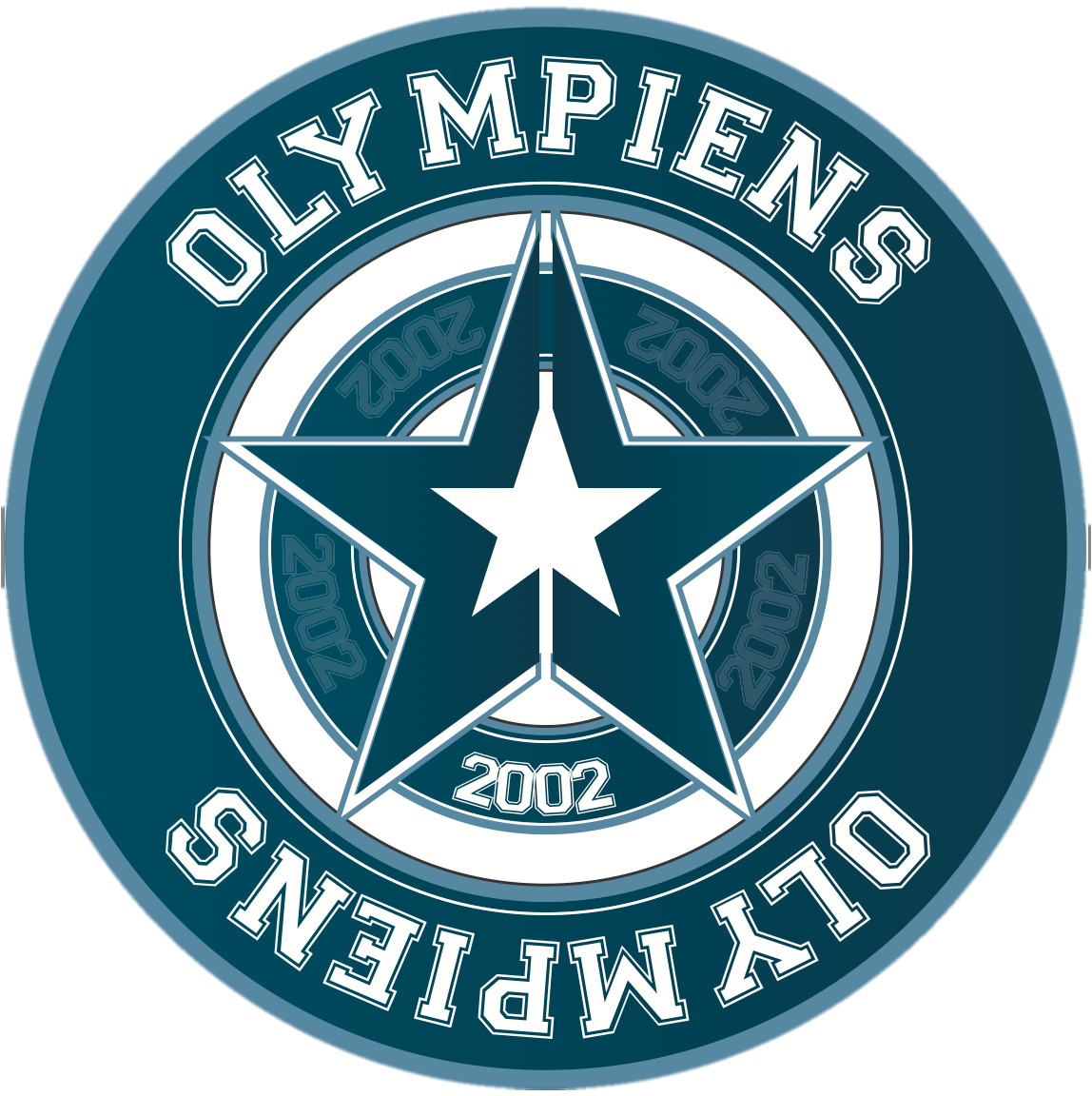 Etapes du sponsoring
Etape 2
Etape  4
Distribution des maillots à l’équipe que vous sponsorisez
xxx
09.2024
12.2024
10.2024
07.2024
Etape 1
Etape 3
xxx
Toutes les étapes à venir pour lancer le sponsoring, réception de votre logo/visuels, création de contenu, etc.
CONTACTEZ-NOUS
adresse email
numéro de téléphone
site web
réseaux sociaux
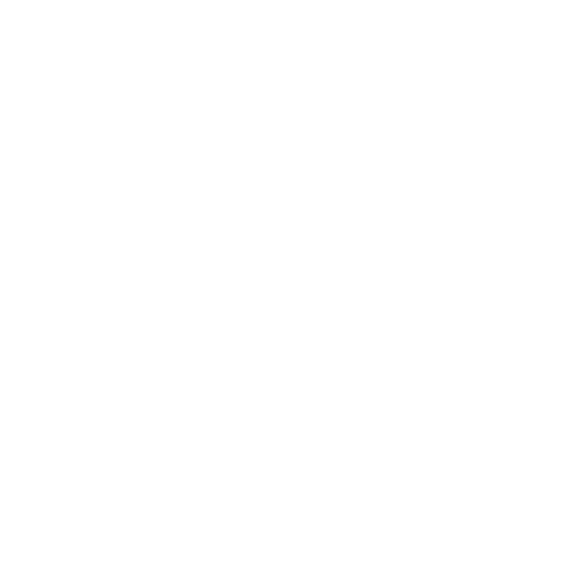 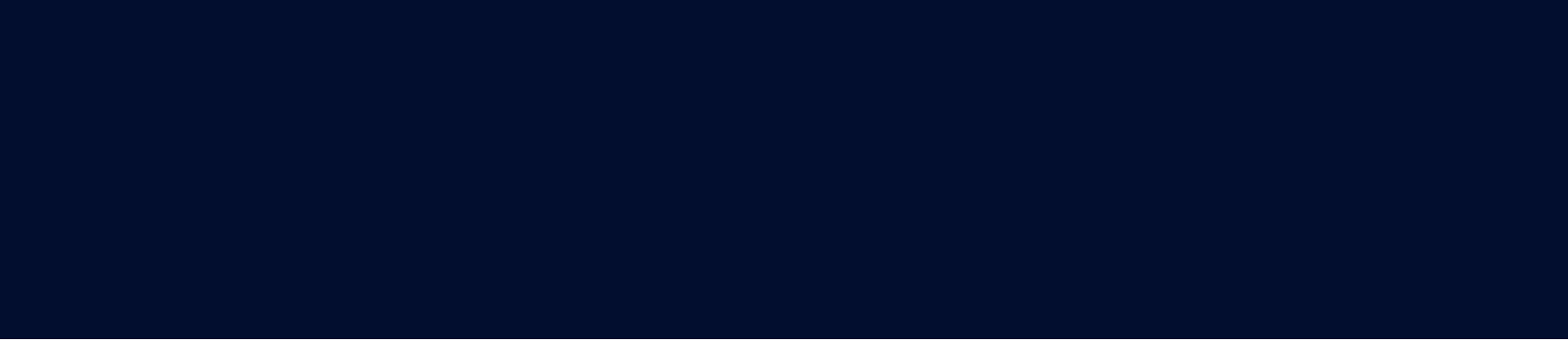 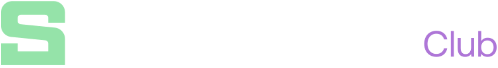 Merci d’avoir utilisé ce dossier-type !
Nous espérons qu’il vous sera utile.
Un logiciel en ligne qui vous permet de mettre en avant vos sponsors ? 
C’est SportEasy Club !
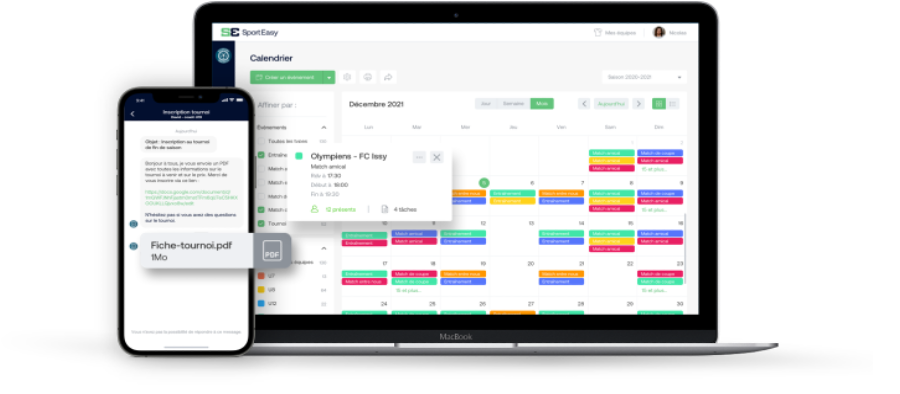 Découvrir